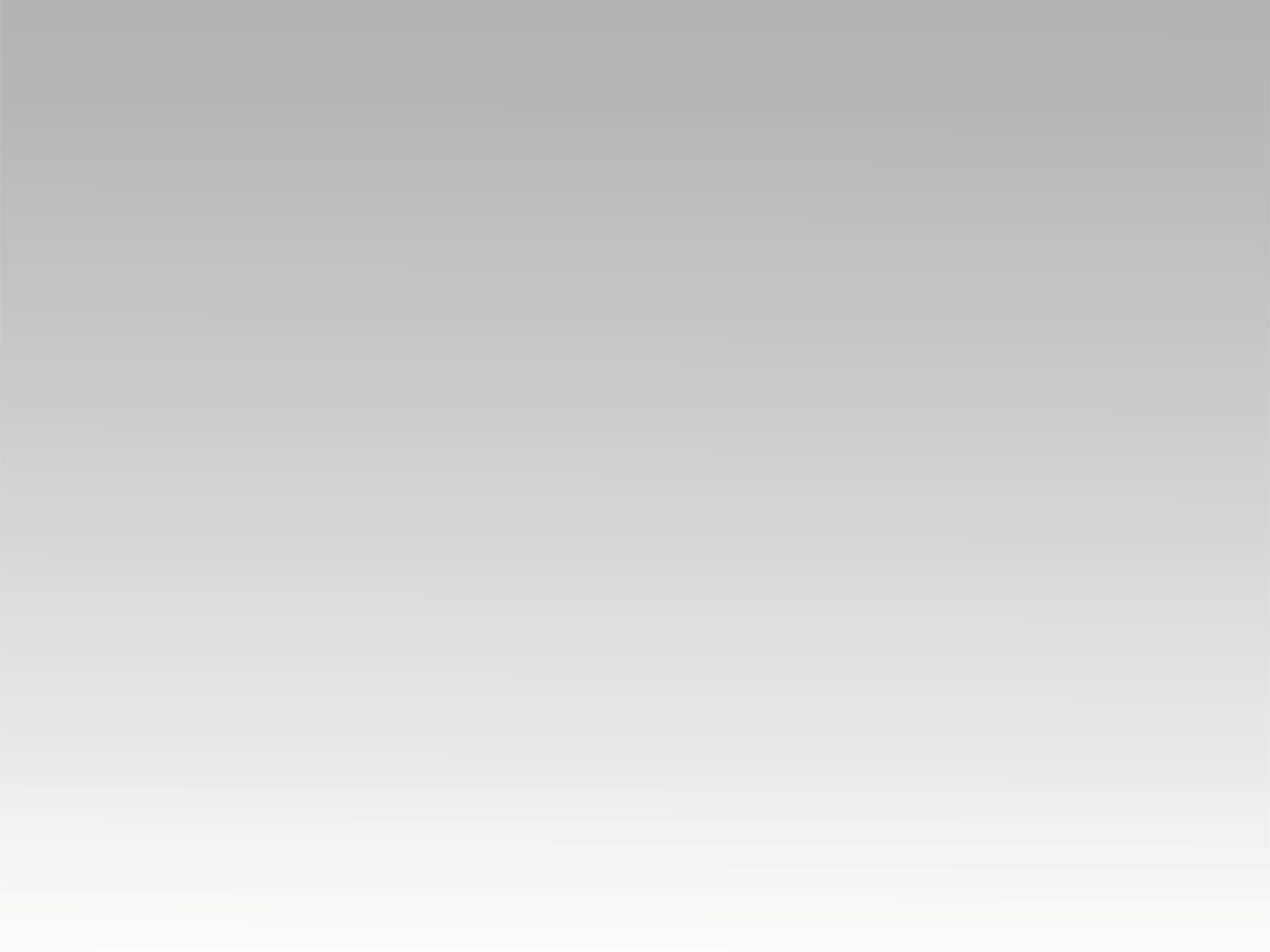 ترنيمة 
رب الحصاد نسألك
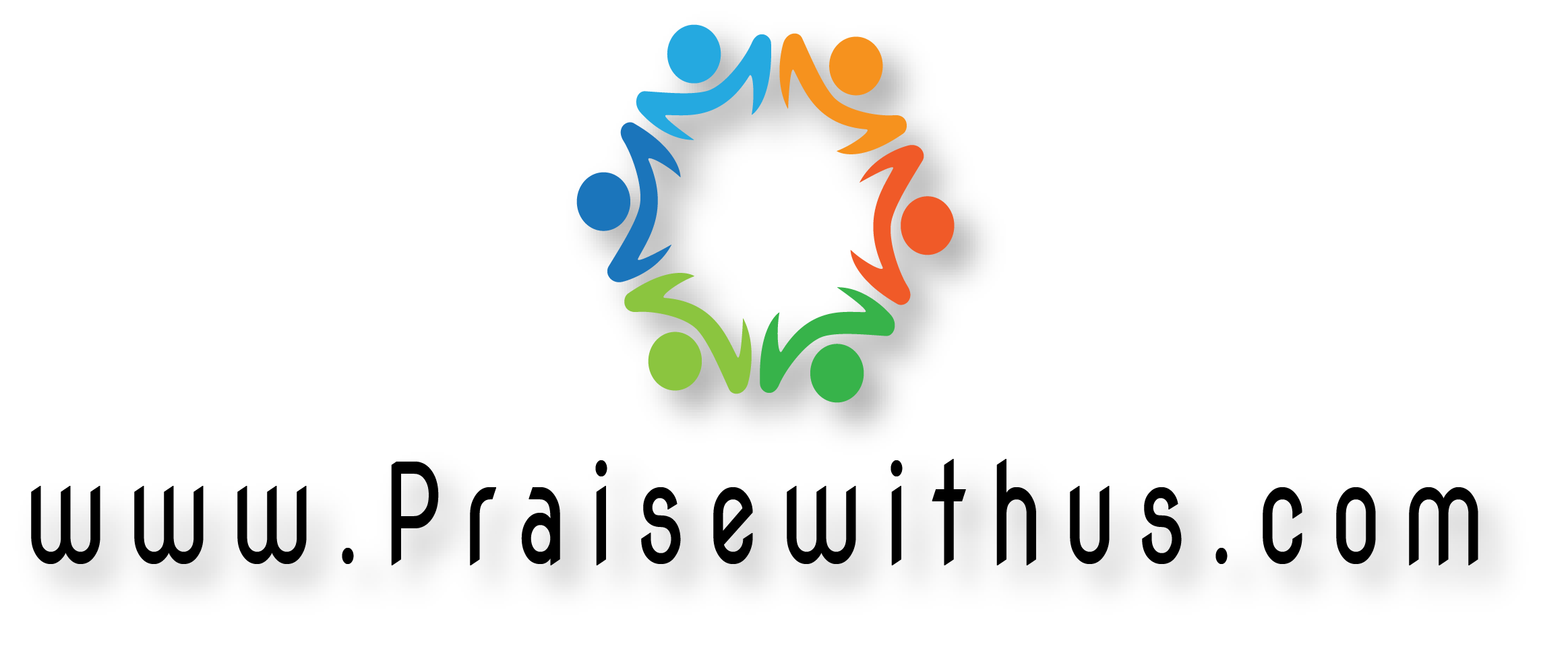 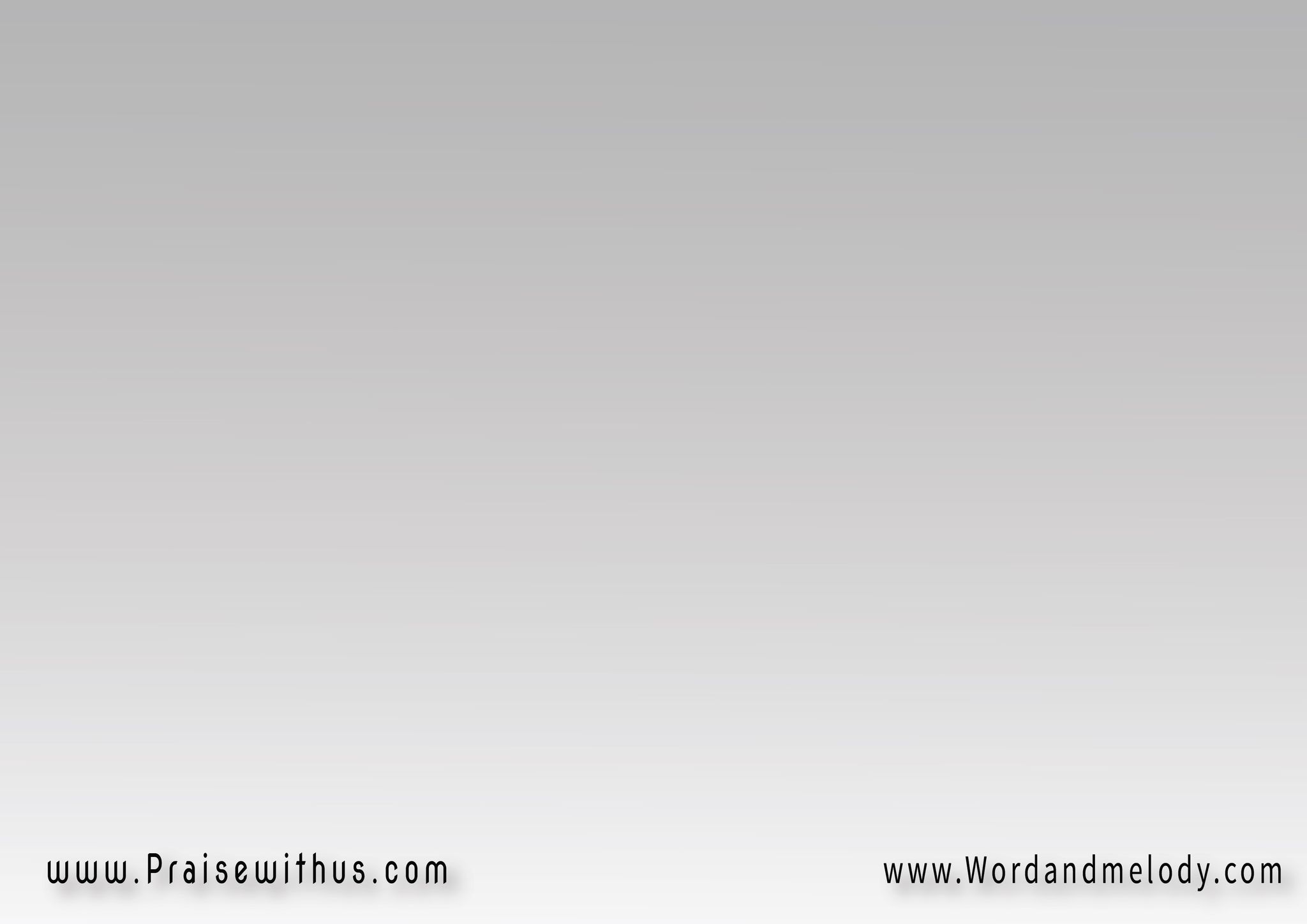 1-
(رب الحصاد نسألك     
أرسلنا فعلة في كرمك
ليس بالقوة ولا بالقدرة
بل مسحة الروح قوتنا)2
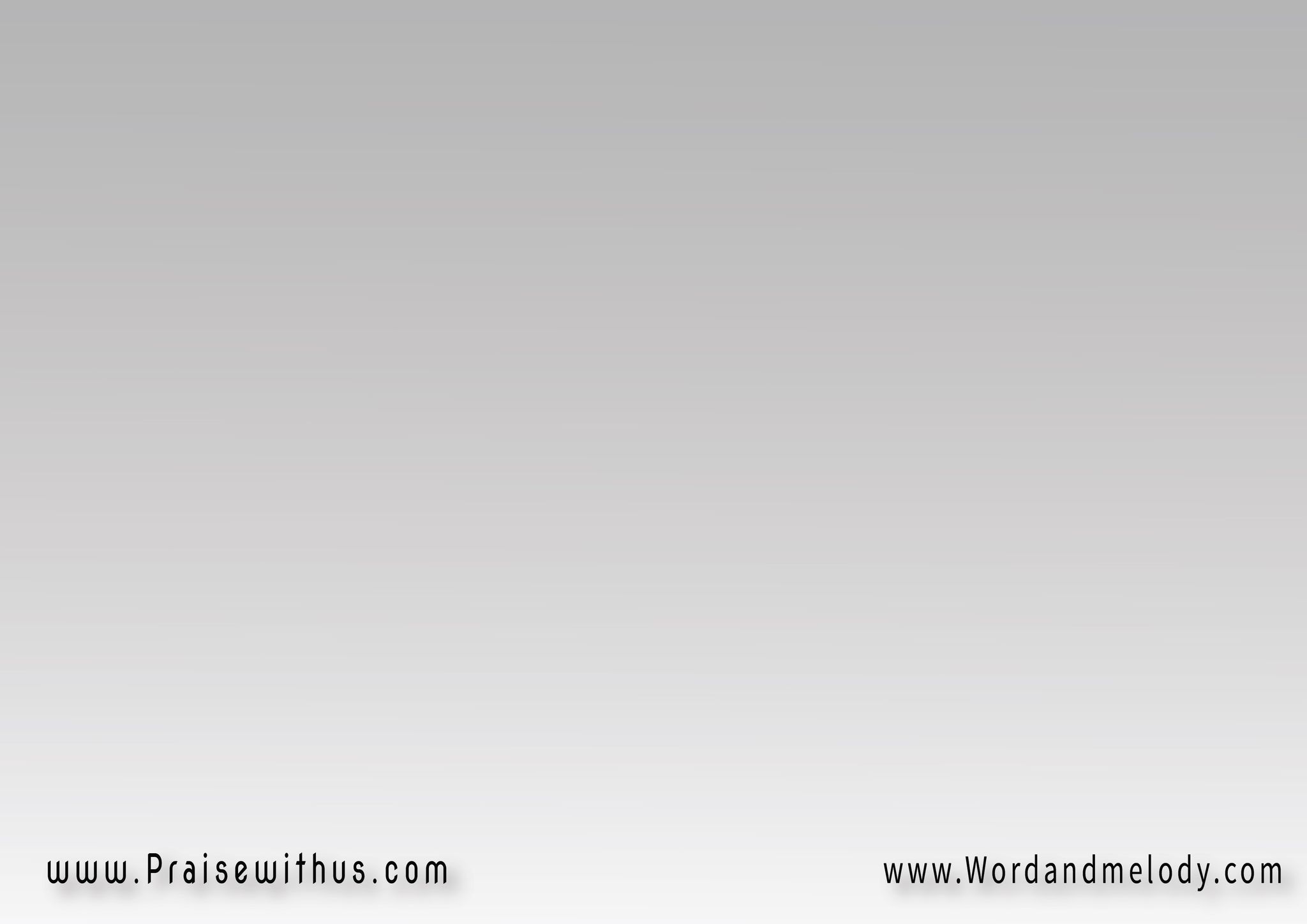 القرار: 
(الآلف والياء سوف تبقى لنا
توسع أبوابا قد فتحتها
تتسع بك كل تخومنا  
  فتجري كل الأمم لجودك) 2
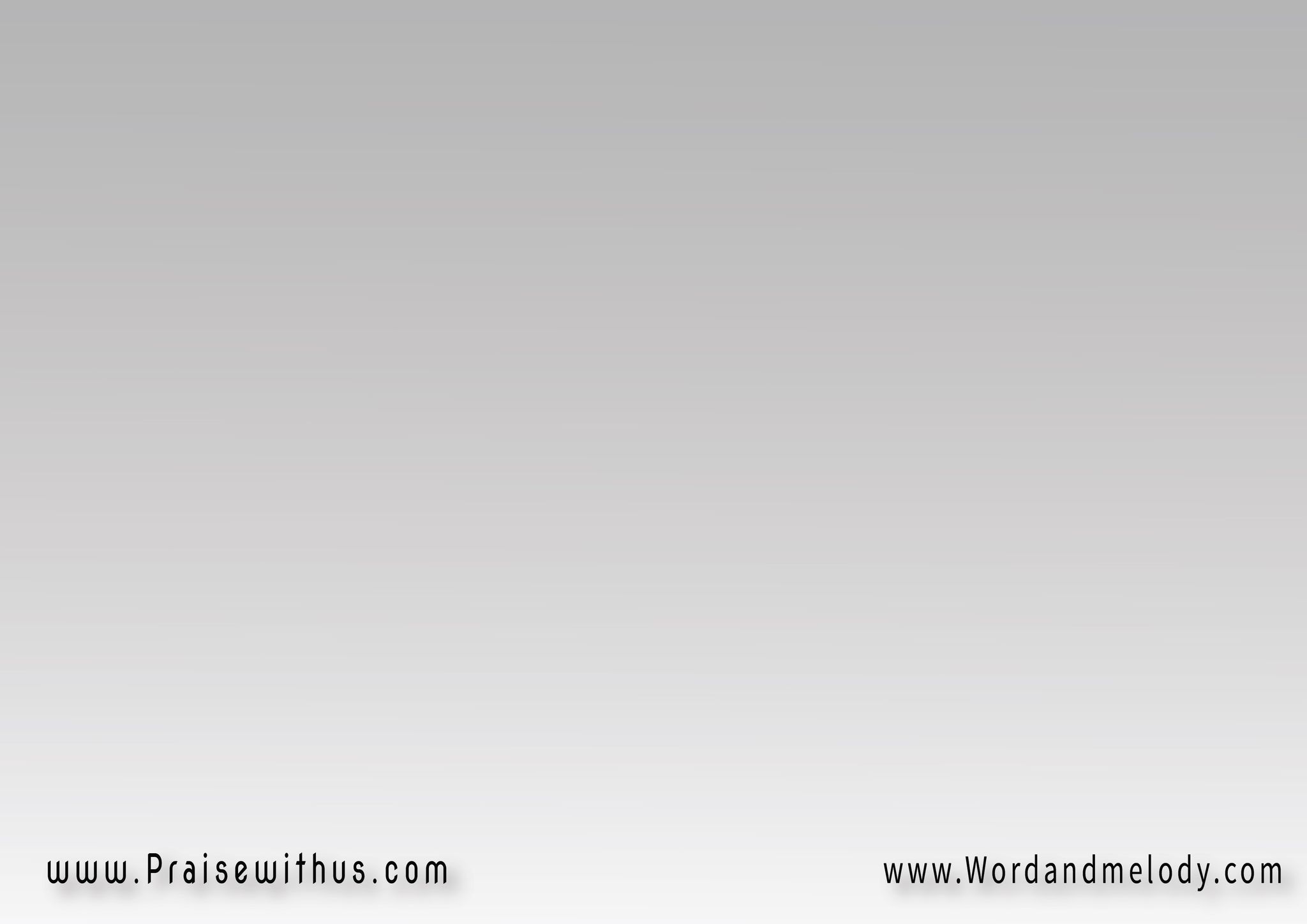 2-
 (رسالة نكون يقرؤها الجميع     
أنت الطريق والحق والحياة 
 الأحزان حملت والأسقام شفيت    
 حولت كل رماد لجمال) 2
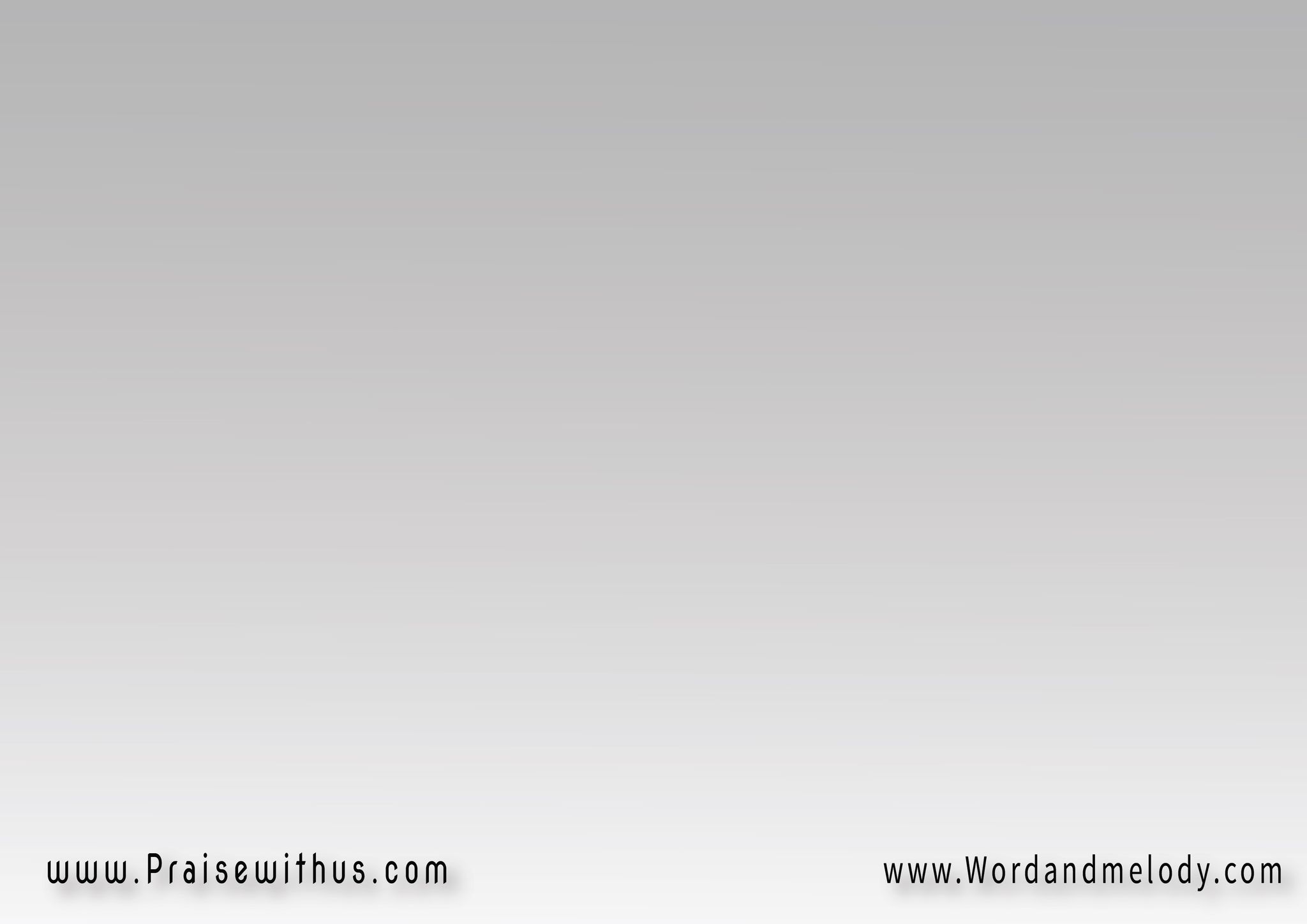 (نسبح اسمك مادمنا في الحياة    
وننطق بملكك يا ابن الله
تسمع كل الأرض والسما
فتجري كل الأمم لجودك)
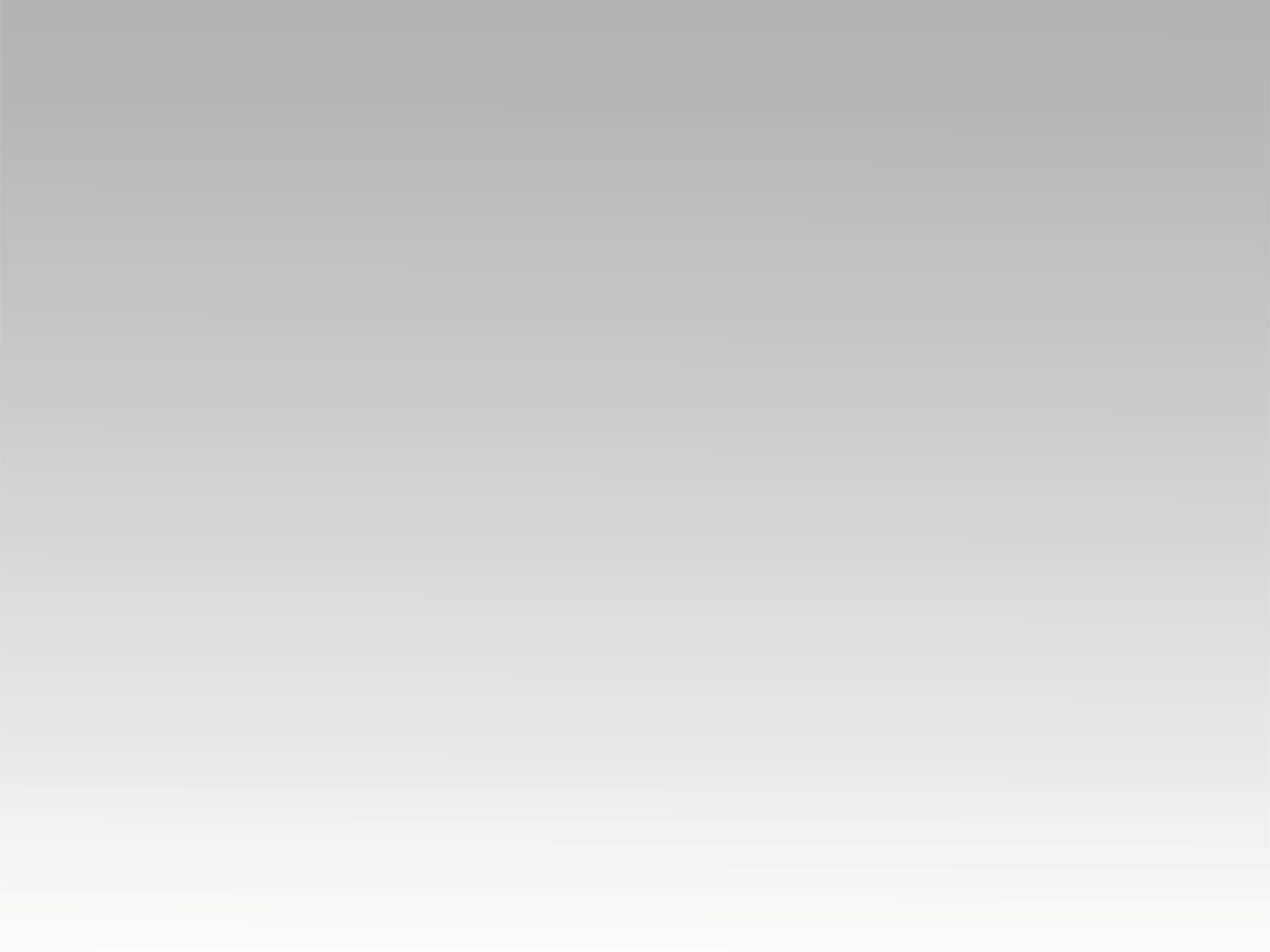 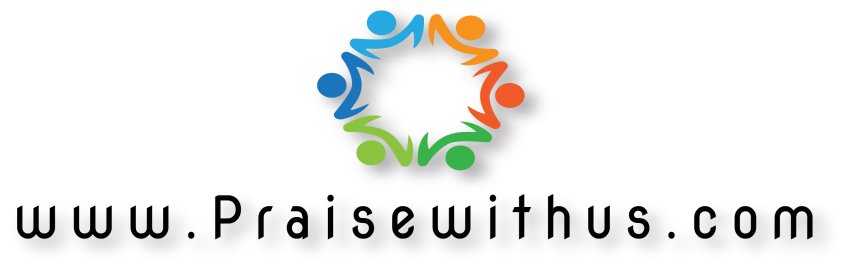